Superintendent’s ReportDr. David Fine
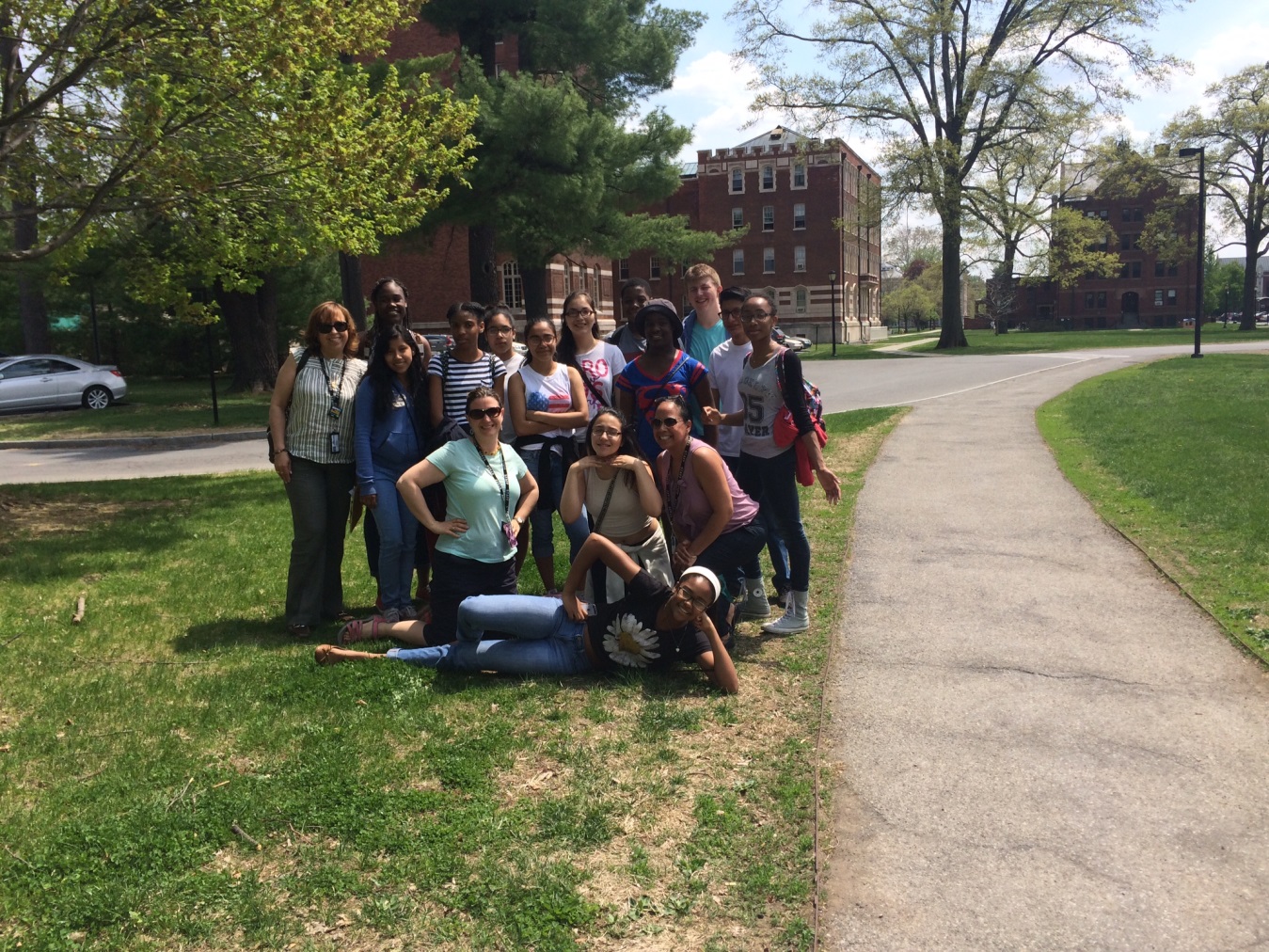 Meeting of the Board of Education
July 7, 2015
Peekskill High School:  Senior Prom
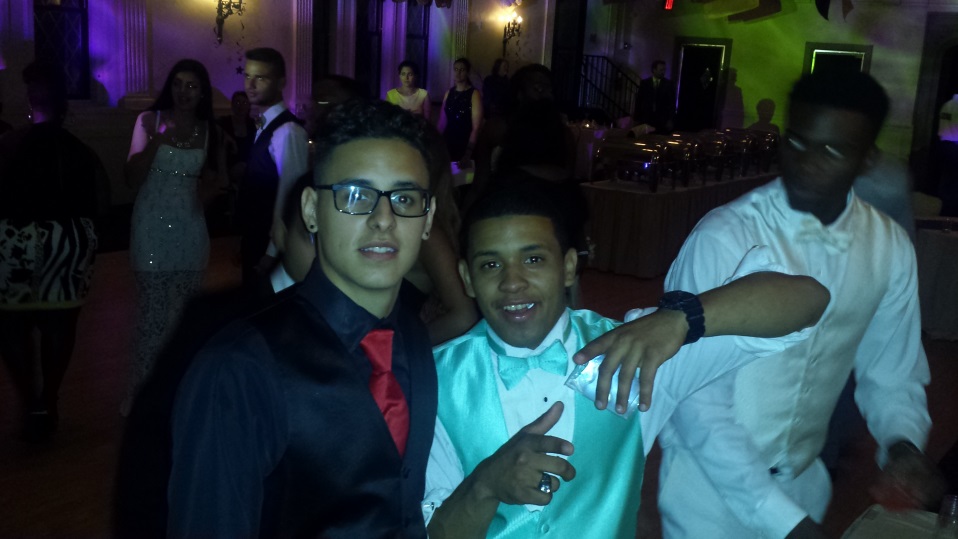 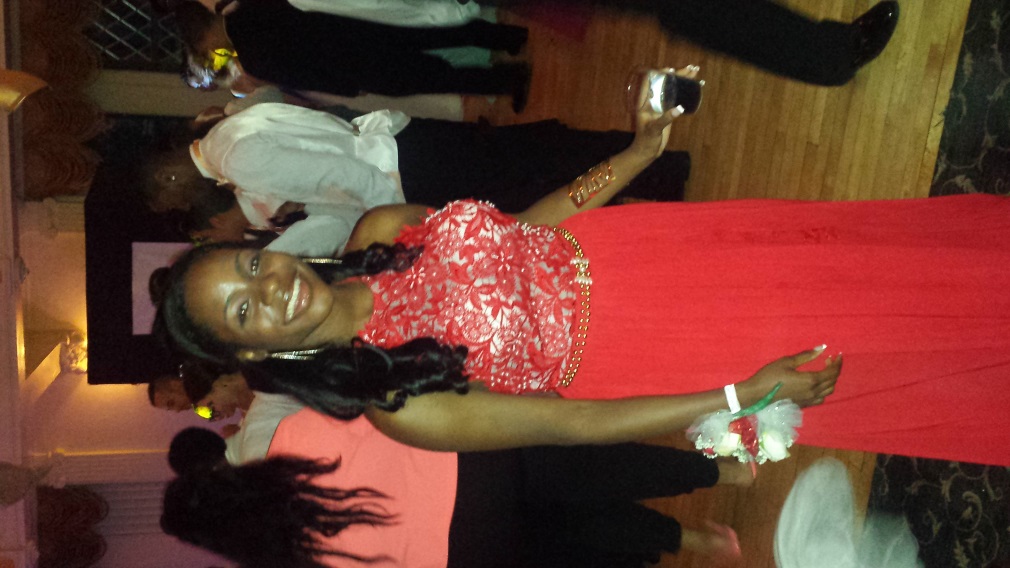 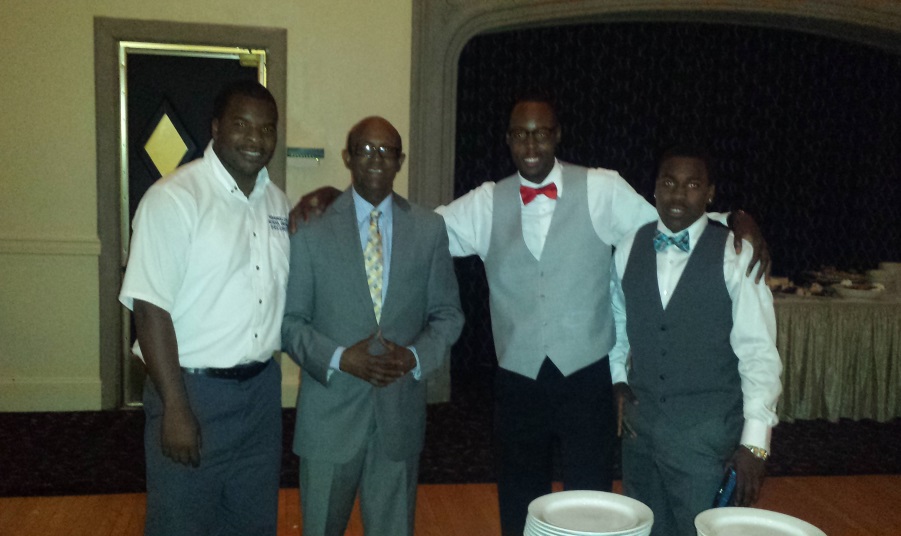 Middle School Play and Kiley Performance (Hillcrest Community School)
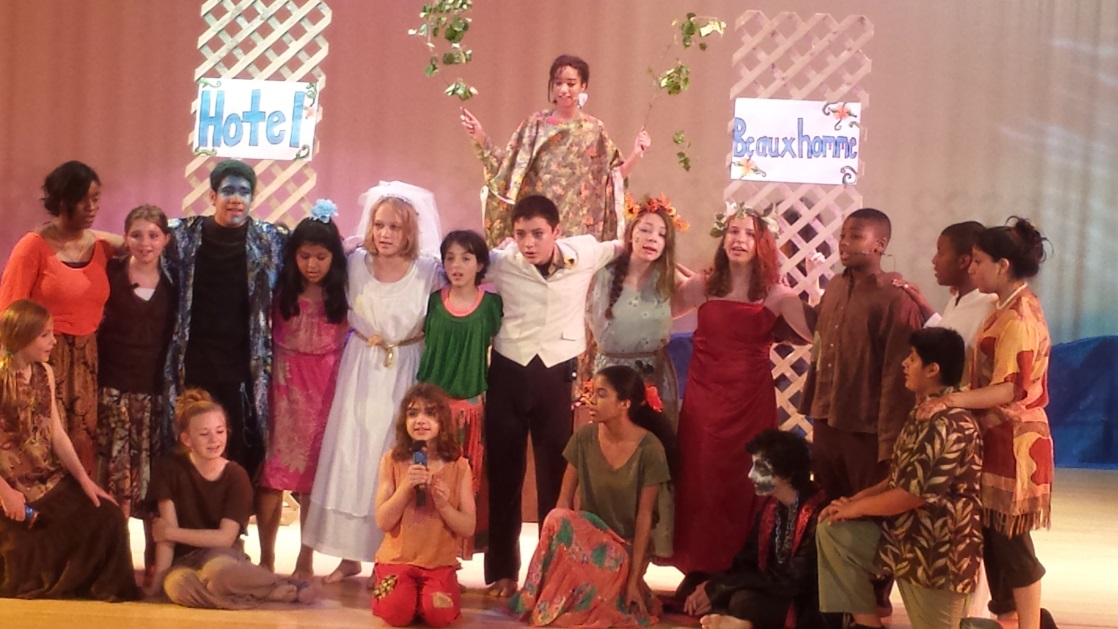 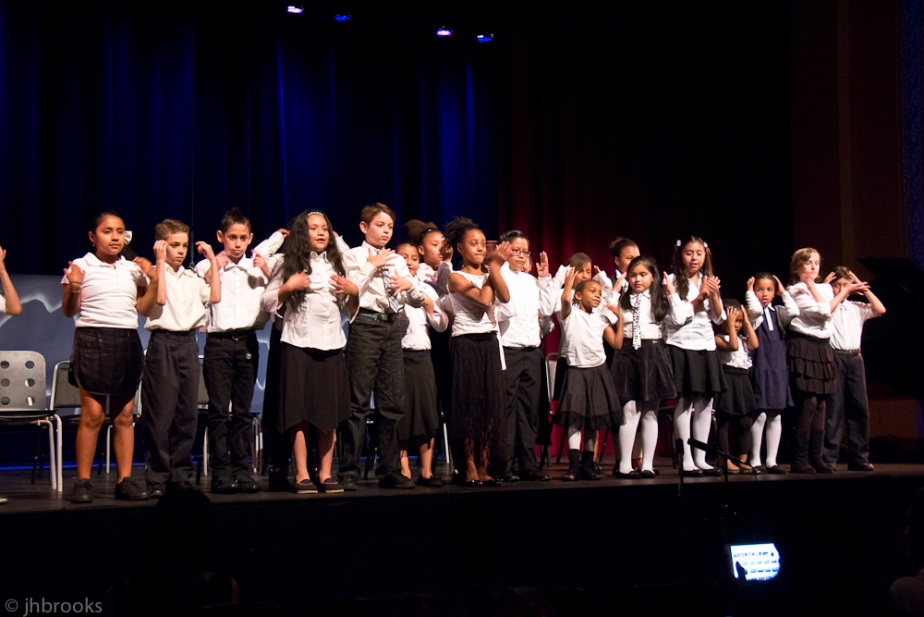 Top Ten (10):  Reasons Peekskill is a Wonderful Place to Live and Learn
10.  Riverviews and Waterfront
9.  Amazing Music, Art, and Food
8.  Rich History
7.  21st Century State of the Art Middle School
6.  Dedicated Staff, Administration, and Faculty
5.  Appreciative and Hard Working Student Body
4.  Passionate and Focused Board of Education
3.  Talented Performing Arts Program
2.  Targeted Academic Courses and                             
      Dedication to CIA Alignment
1.  We Send Children to Harvard
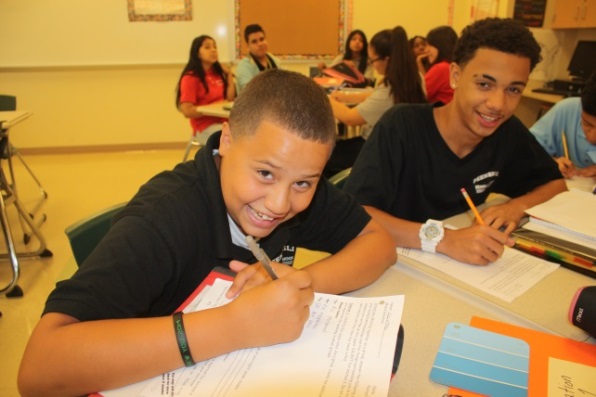 Operation Recognition:                                   Mr. John Lancaster
Peekskill High School’s Graduating Class of 1943
USA Navy, enlisted 2/20/43
American Theater Medal
European Theater Medal
Victory Medal
St. Peter’s Episcopal Church Altar (70 years)
Honor to Recognize deserved diploma and years of service to country (section 305 NYS Ed. Law)
*This Concludes the Superintendent’s Report
--Be Good to Yourself and Each Other--

“Be the Change you wish to see in the World.”
M. Ghandi
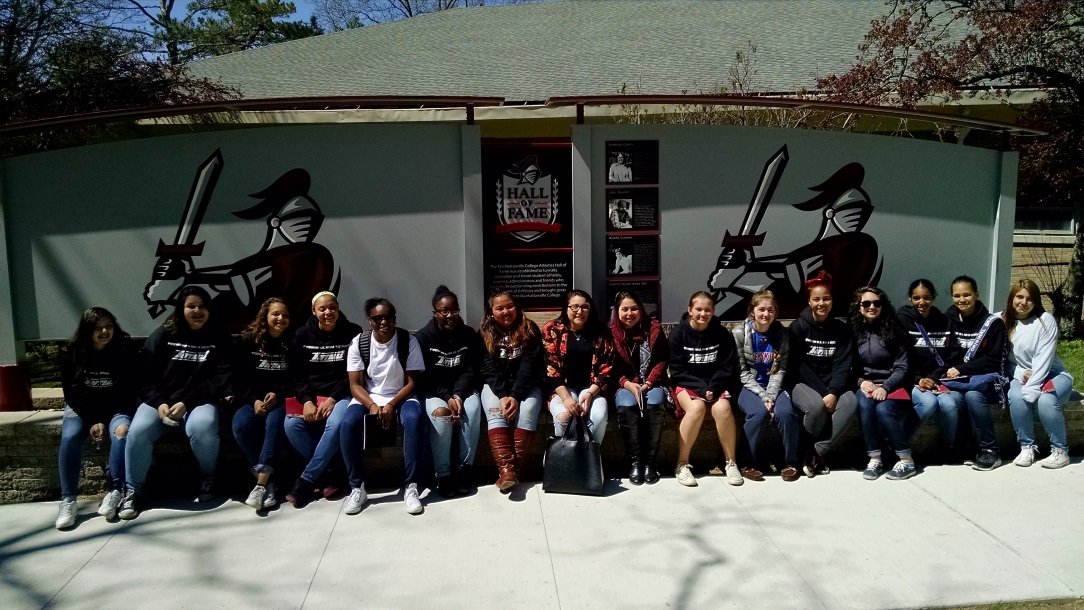 Thank You and Enjoy the Evening